Longitudinal difference - how time difference occurs within India
[Speaker Notes: Notes for Teacher - < Information for further reference or explanation >

Suggestions: <Ideas/ Images/ Animations / Others – To make better representation of the content >
Source of Multimedia Objects (Image/audio/ Video/Animation) used in this slide - 
1. <Short Description> - <SOURCE URL>]
Time Difference In India
Sunrise at eastern most part of India 2 hours earlier than the western most part of India
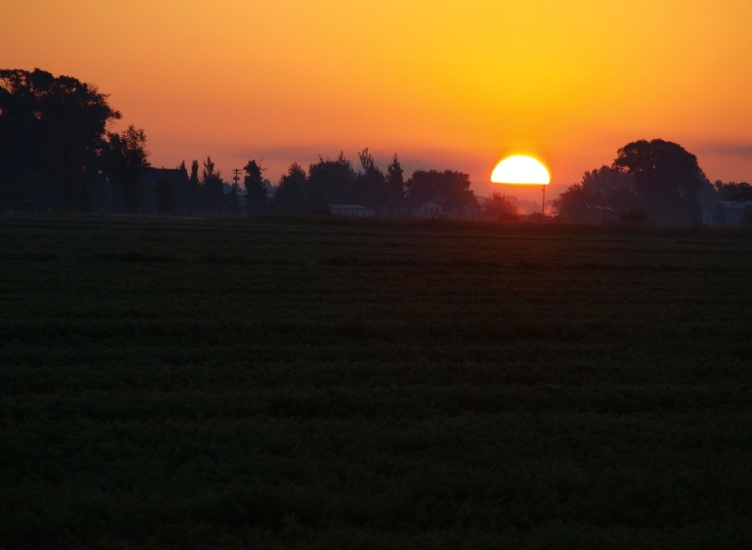 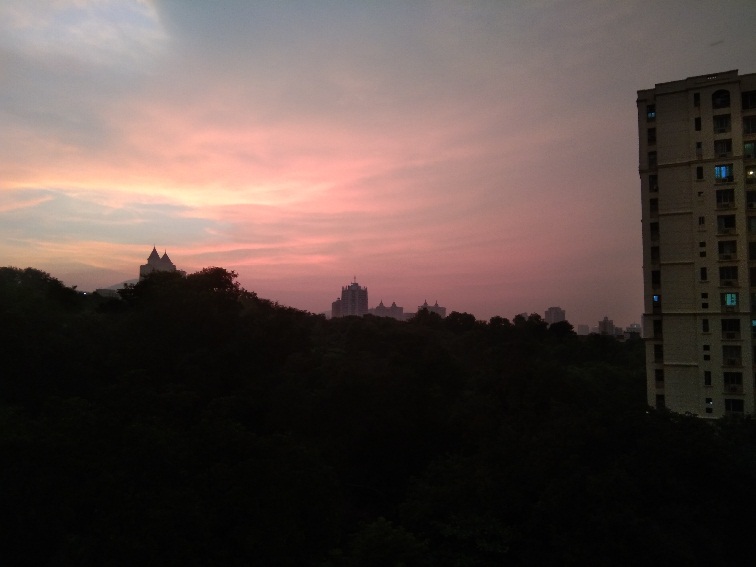 Day light still observed around 7 pm in western India when it is already dark in the eastern part
[Speaker Notes: Note to teacher : Click on the hyperlink to go to next slide 

https://www.publicdomainpictures.net/en/view-image.php?image=24245&picture=rising-sun 
Daylight_OC_chandranidebhaumik@gmail.com]
Sun rises in eastern India - still dark in the west
N
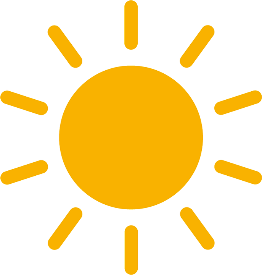 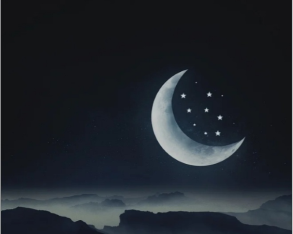 29° Difference
97°27‘ E
68°7‘ E
[Speaker Notes: https://pixabay.com/illustrations/moon-star-night-dream-landscape-4606246/ 
 Sun_https://pixabay.com/illustrations/sun-day-rays-sun-s-rays-1075154/]
Time Difference
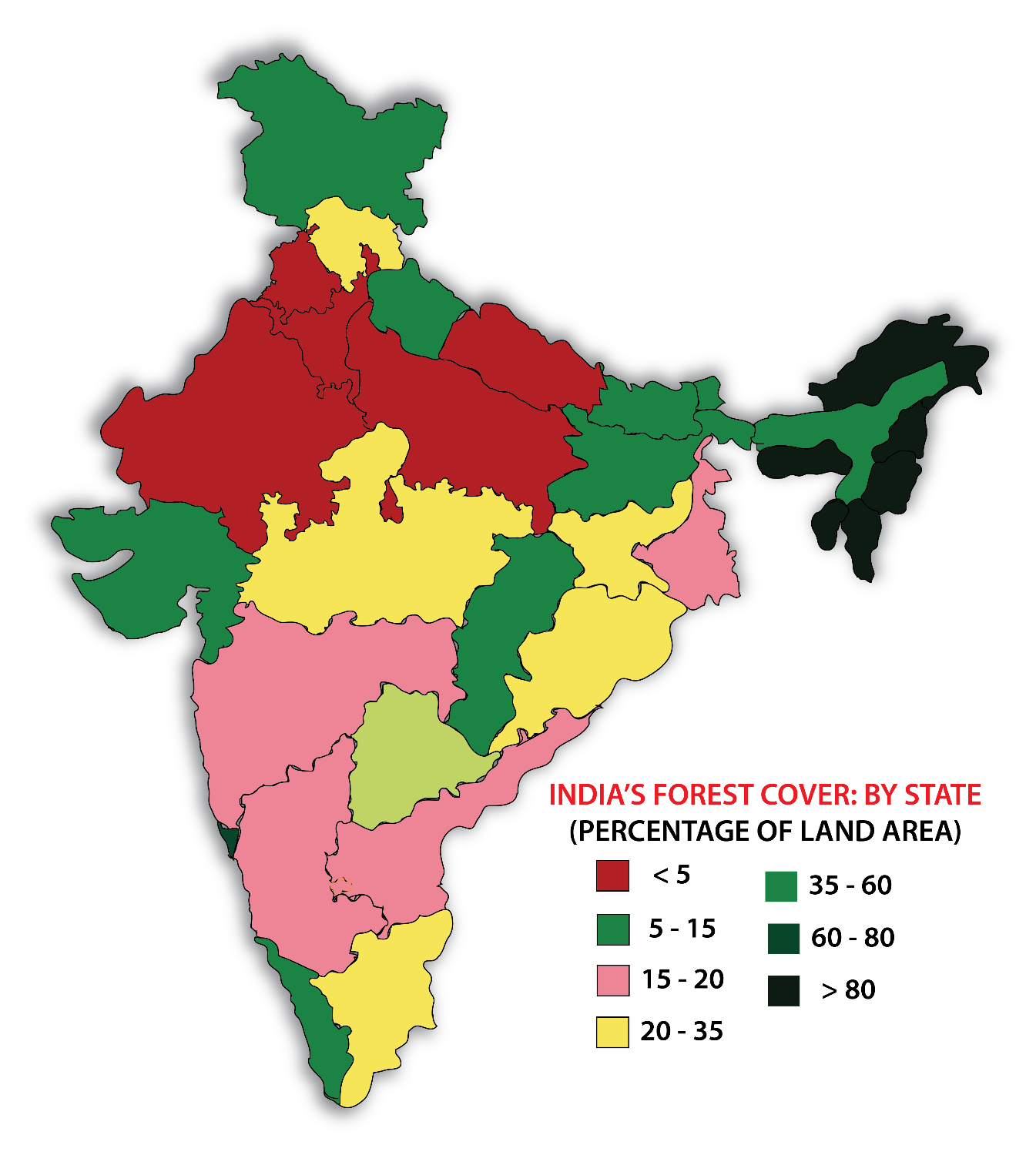 N
Arunachal Pradesh
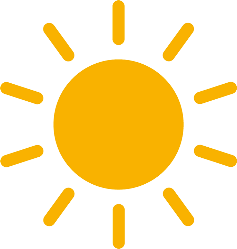 Gujarat
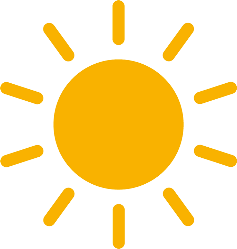 2 hours later
97°27‘ E
68°7‘ E
[Speaker Notes: Sun_https://pixabay.com/illustrations/sun-day-rays-sun-s-rays-1075154/]
Countries With Multiple Time Zones
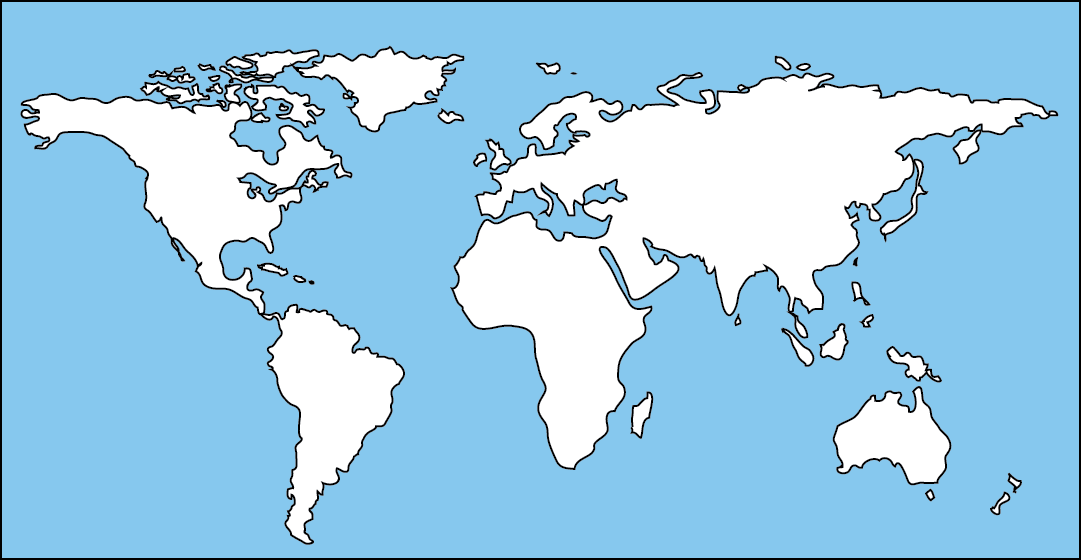 Russia : 11
UK: 9
Canada : 6
France : 12
USA : 11
Indonesia : 3
Mexico : 4
Australia : 9
[Speaker Notes: Note to teacher : Please click on slide mode to start animation

SSSVV Gallery_Keyword (World Map)]
MM INDEX
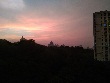 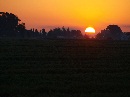 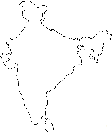 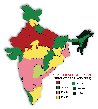 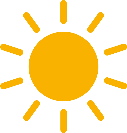 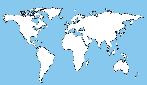